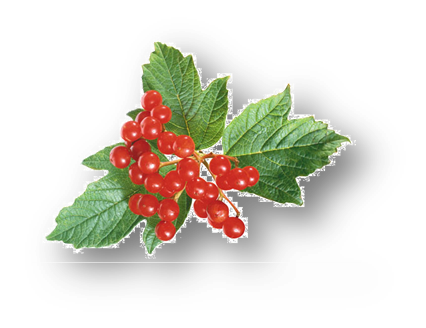 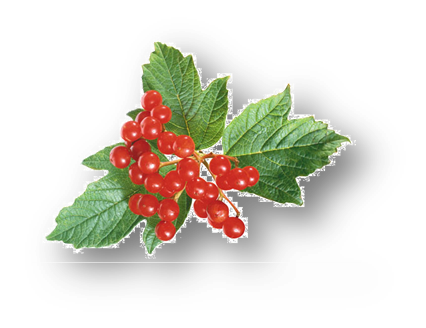 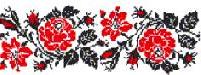 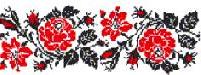 Методичний супровід професійної самореалізації педагогічних працівників – необхідна умова забезпечення якісної освіти
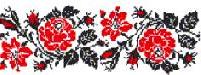 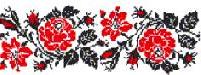 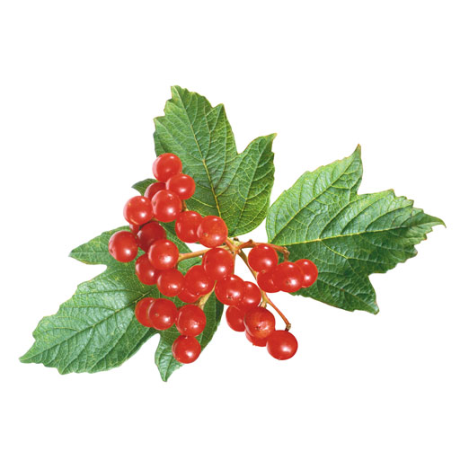 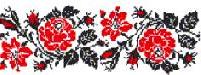 «Педагог – це людина, яка вчиться все життя. Тільки в цьому випадку він має право вчити.»
О.А. Захаренко
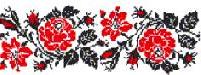 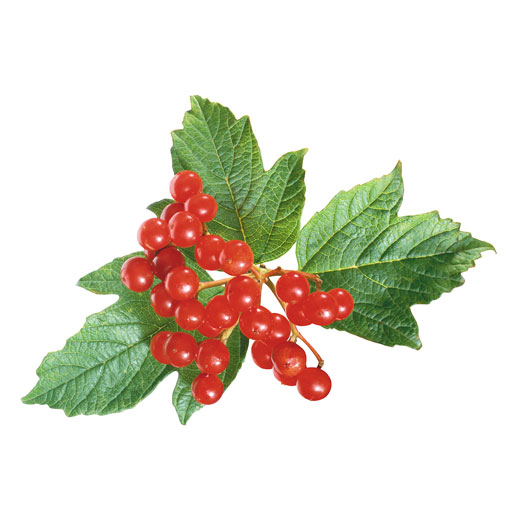 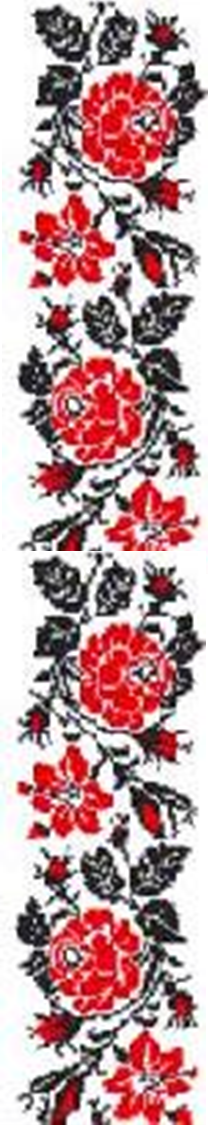 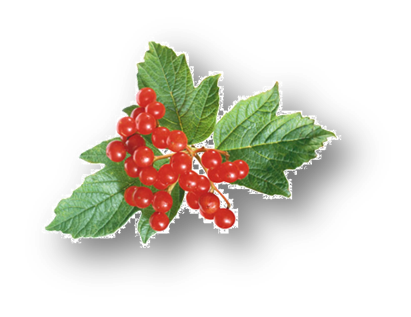 «Успіх України в тому, щоб побудувати суспільство освіченого загалу, бо кожна дитина, незалежно від її здібностей, має право на успіх у житті, на максимальне розкриття власних здібностей, яке може запровадити якісна освіта»
Лілія Гриневич
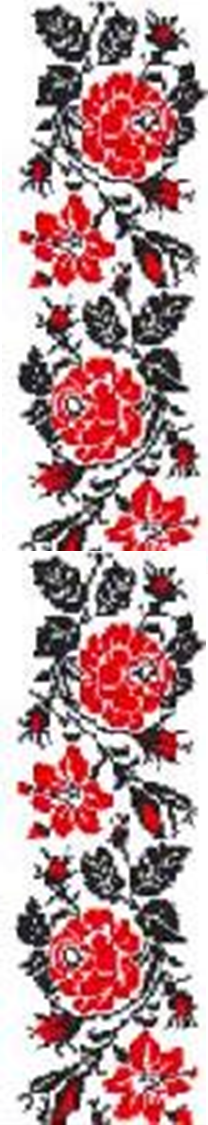 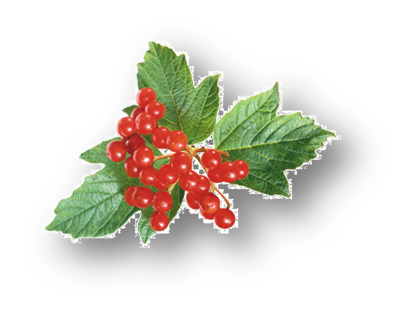 Пріоритетні напрямки діяльності
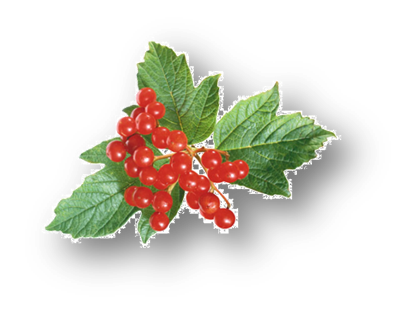 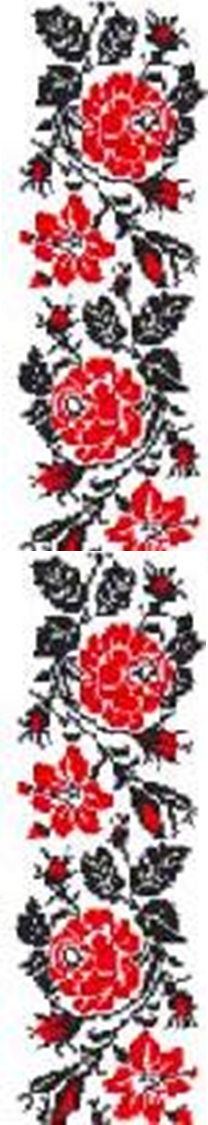 Науково-методична проблема освітян міста
«Система організації методичної роботи з педагогічними працівниками щодо поліпшення їх професійної майстерності, спрямованої на підвищення результативності навчально-виховного процесу»
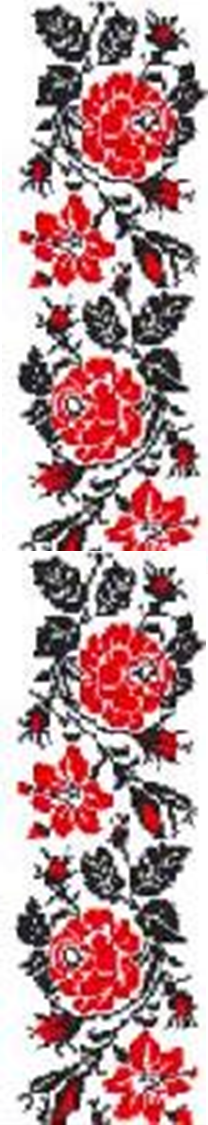 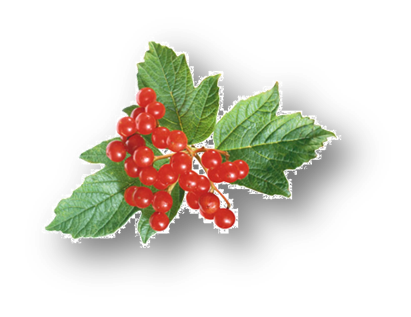 Найважливіші напрямки діяльності методичної служби
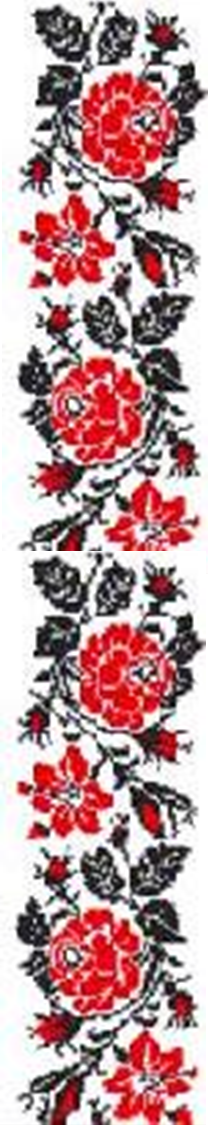 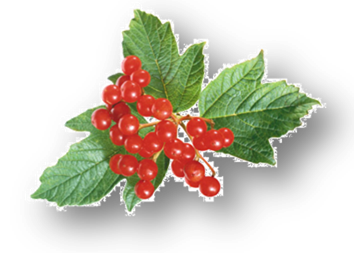 Надання сервісних методичних послуг
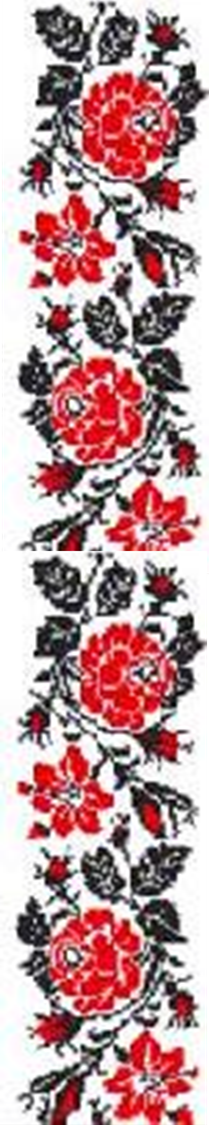 Взаємодія методичного кабінету та освітніх установ міста
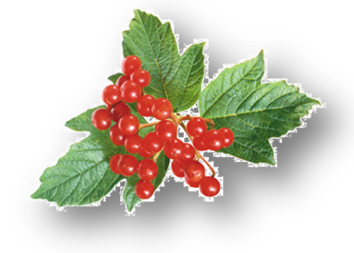 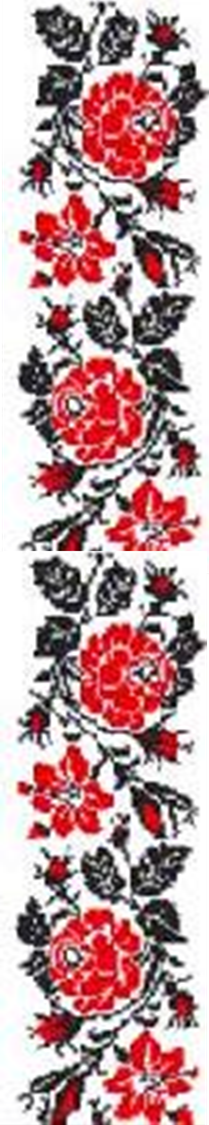 Форми методичної роботи з керівниками та резервом
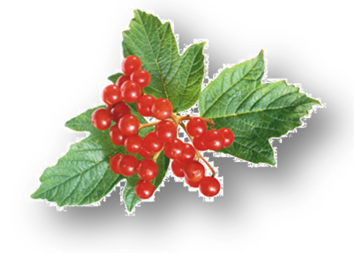 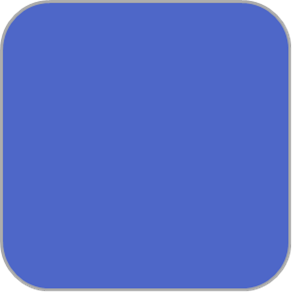 Методичний консультативний пункт для керівників навчальних закладів
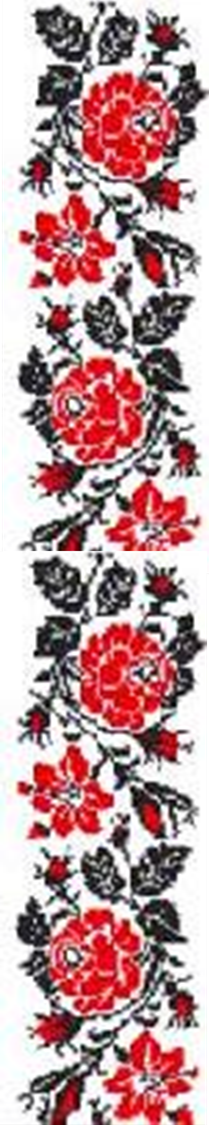 Форми роботи:
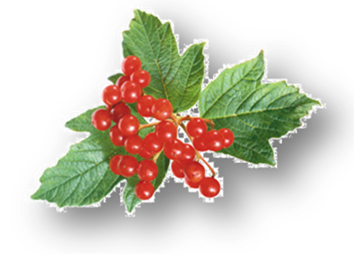 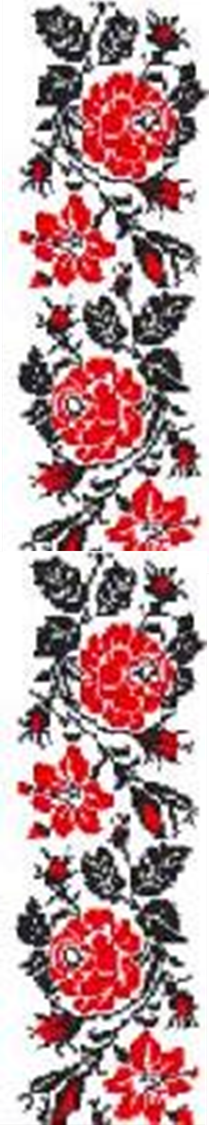 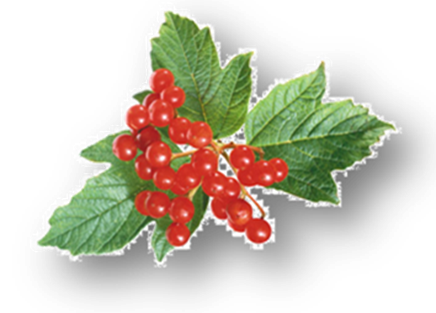 Підвищення кваліфікаційного рівня
Самоосвіта
Навчання на курсах підвищення кваліфікації
Співпраця з методичними кабінетами навчальних закладів та методичним кабінетом відділу освіти
Робота постійного семінару
Участь у проектах
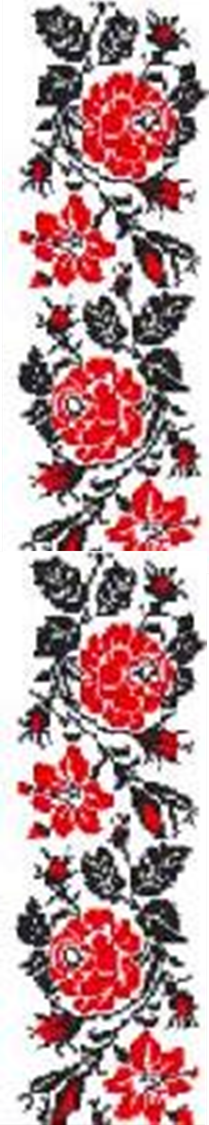 Узагальнення та презентація досвіду роботи
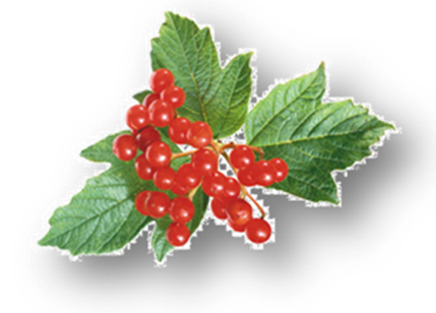 Участь у конкурсах професійної майстерності
Робота у творчих групах по підготовці методичних посібників
Творчі звіти
Презентації досвіду окремих педагогів, методичних об`єднань чи навчальних закладів
Участь у обласних, всеукраїнських та міжнародних освітянських виставках-презентаціях
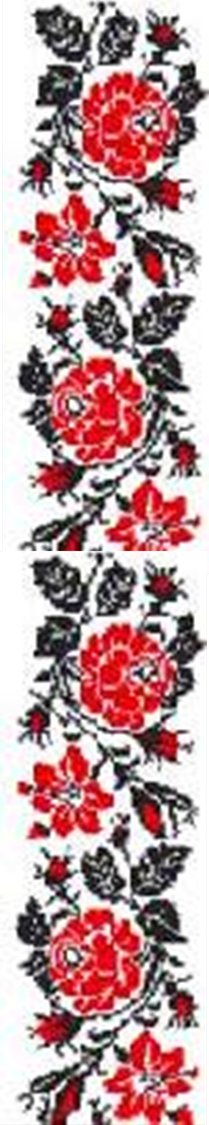 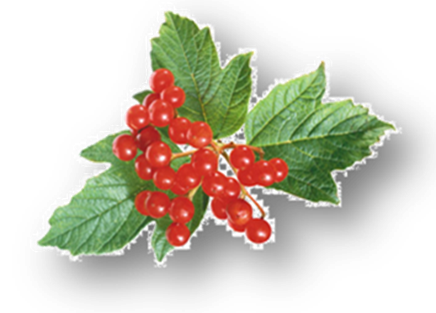 Самоосвіта
Безперервність і системність підвищення кваліфікації педагогів
Своєчасне отримання педагогічної, методичної та психологічної інформації
Диференційований та індивідуальний підхід у підборі форм і методів роботи
Урахування рівня підготовки та індивідуальних інтересів вчителів
Узгодженість і наступність підрозділів методичної роботи й курсової підготовки
Взаємозв`язок методичної роботи з творчими пошуками окремих вчителів та колективів
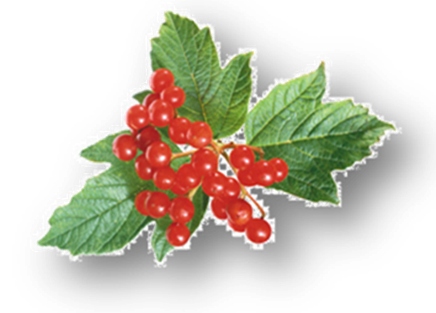 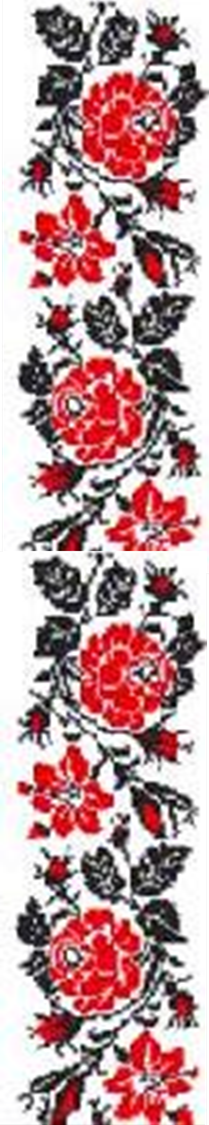 Модель вчителя-майстра
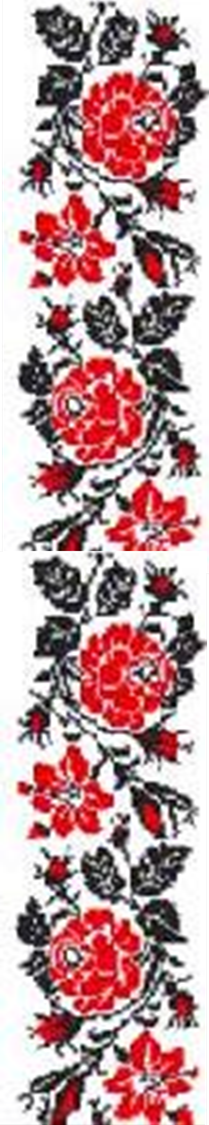 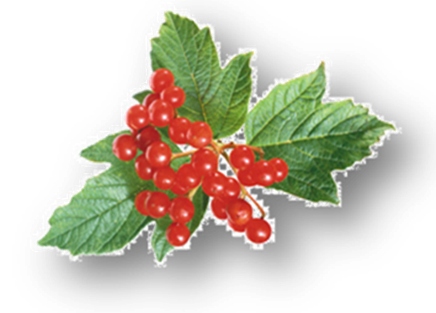 Результат діяльності вчителя
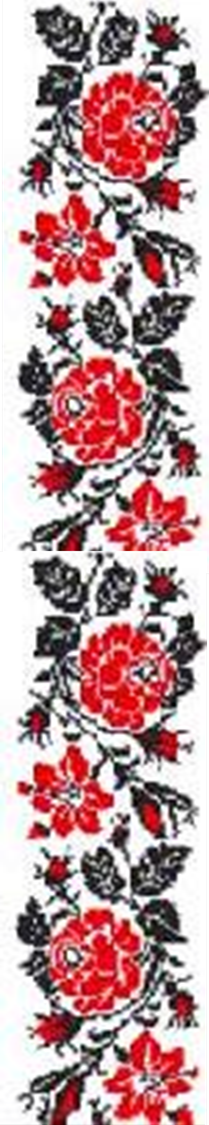 Вектори діяльності методичного кабінету
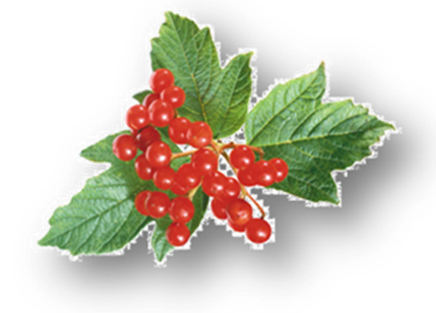 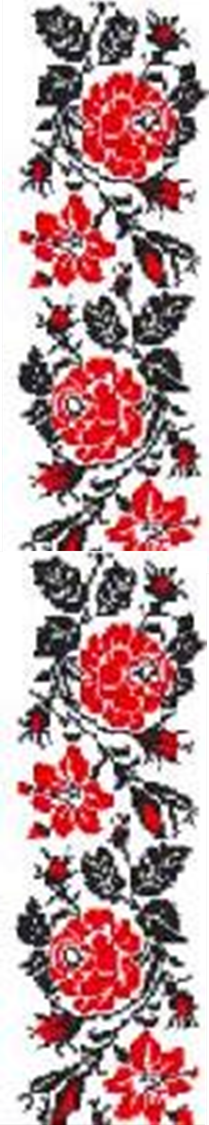 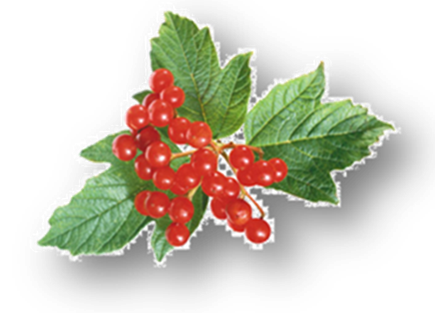 Дякую за увагу!
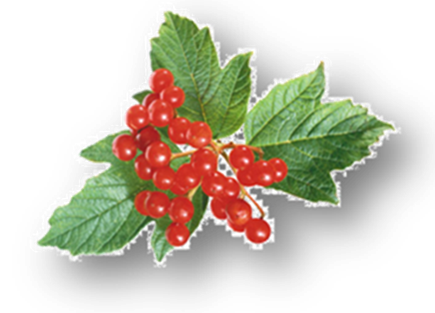